Organisasi,SI dan Keputusan Manajemen
Tipe Kegiatan Manajemen
1. Perencanaan jangka panjang dan penentuan strategi
      2. Analisis alternatif dan alokasi        sumber-sumber daya
             3. Perumusan kebijaksanaan
4. Kaji ulang menyeluruh dan evaluasi
5. Penyelesaian masalah-masalah kritis
6. Kegiatan-kegiatan                 rapat dan
kepemimpinan.
Perencanaan
strategi
Pengendalian manajemen
1. Pengawasan langsung
2. Kaji ulang terperinci
    dan operasi
3. Pengawasan operasi
4. Penanganan
    masalah-masalah
    personil
Pengendalian 
operasi
Karakteristik
Tingkatan Manajemen
Manajer Tingkat Atas
Keputusan tidak terprogram (nonprogrammed decision) atau keputusan tidak terstruktur (unstructured decision).
Manajer Tingkat Menengah
Tipe Keputusan Manajemen
Keputusan setengah terprogram (semi-programmed decision) atau keputusan setengah terstruktur (semi-structured decision).
Manajer Tingkat Bawah
Keputusan terprogram (programmed decision) atau keputusan terstruktur (structured decision).
Q & A
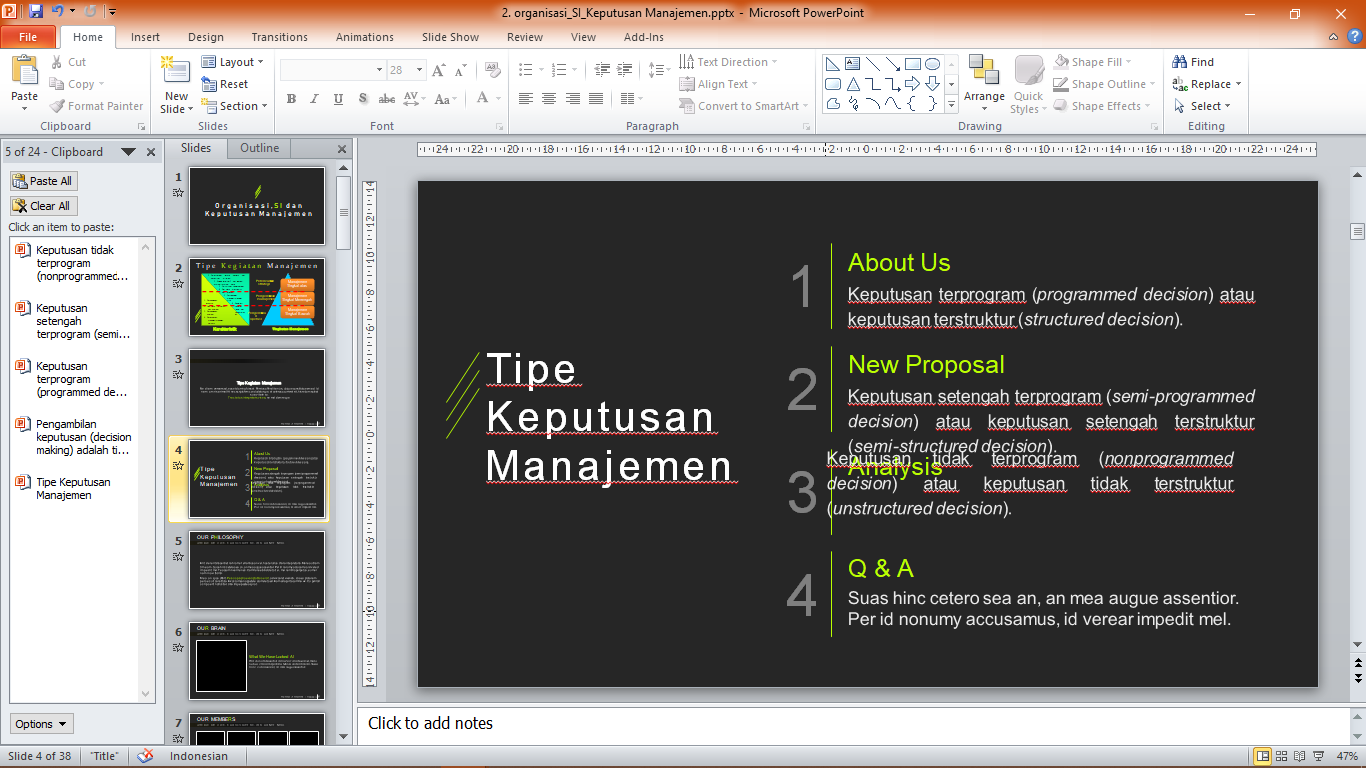 Suas hinc cetero sea an, an mea augue assentior. Per id nonumy accusamus, id verear impedit mel.
Pengambilan keputusan (decision making) adalah tindakan
manajemen di dalam pemilihan alternatif untuk mencapai sasaran.
Perencanaan
strategi
Informasi
Pemecahan masalah
Informasi
Pengarahan perhatian
Pengendalian manajemen
Pengendalian 
operasi
Informasi
Pengumpulan data
Tipe Informasi
merupakan informasi untuk membantu manajer atas mengambil keputusan memecahkan permasalahn yang dihadapinya. Informasi ini untuk menjawab pertanyaan: "Of the several ways of doing the job, which is the best?" .
biasanya dihubungkan dengan keputusan-keputusan yang tidak berulang-ulang serta situasi yang membutuhkan analisis yang dilakukan oleh manajemen tingkat atas.
Informasi pemecahan masalah (problem solving information)
membantu manajemen memusatkan perhatian pada masalah-masalah yang menyimpang, ketidakberesan, ketidakefisienan dan kesempatan-kesempatan yang dapat dilakukan. Informasi ini untuk menjawab pertanyaan: "What problem should I look into?" .
membantu manajemen menengah untuk melihat penyimpangan-penyimpangan yang terjadi.
Informasi pengarahan perhatian (attention directing informa-tion)
berupa akumulasi atau pengumpulan data untuk menjawab pertanyaan: "Am I doing well or badly?" .
berguna bagi manajer bawah untuk mengevaluasi kinerja personil-personilnya.
Informasi pengumpulan data (scorekeeping information)
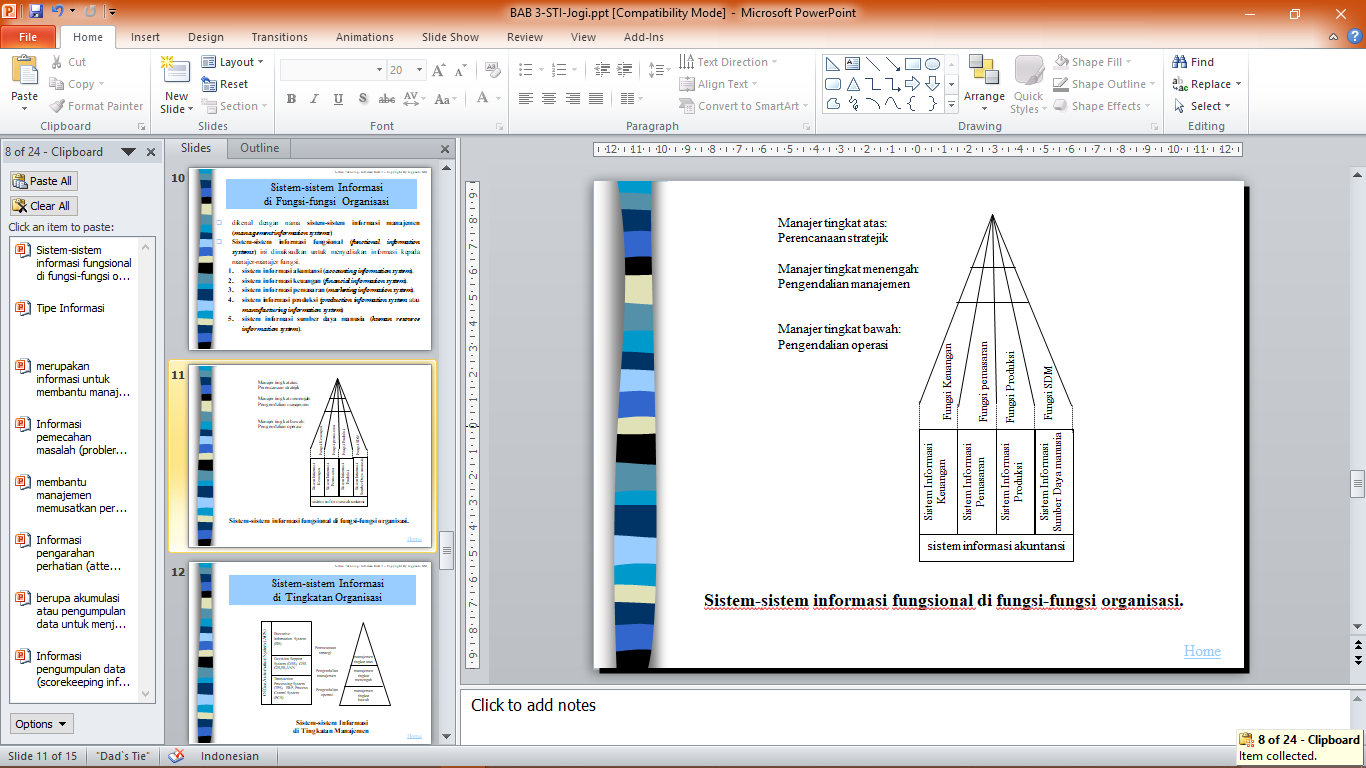 Sistem-sistem informasi fungsional 
di fungsi-fungsi organisasi.
Executive Information System (EIS)
Perencanaan
strategi
Informasi
Pemecahan masalah
Decision Support System (DSS), GSS GIS,ES,ANN
Office Automation System (AOS)
Informasi
Pengarahan perhatian
Pengendalian manajemen
Transaction Processing System (TPS), ERP, Process Control System (PCS)
Pengendalian 
operasi
Informasi
Pengumpulan data
Sistem-sistem Informasidi Tingkatan Manajemen
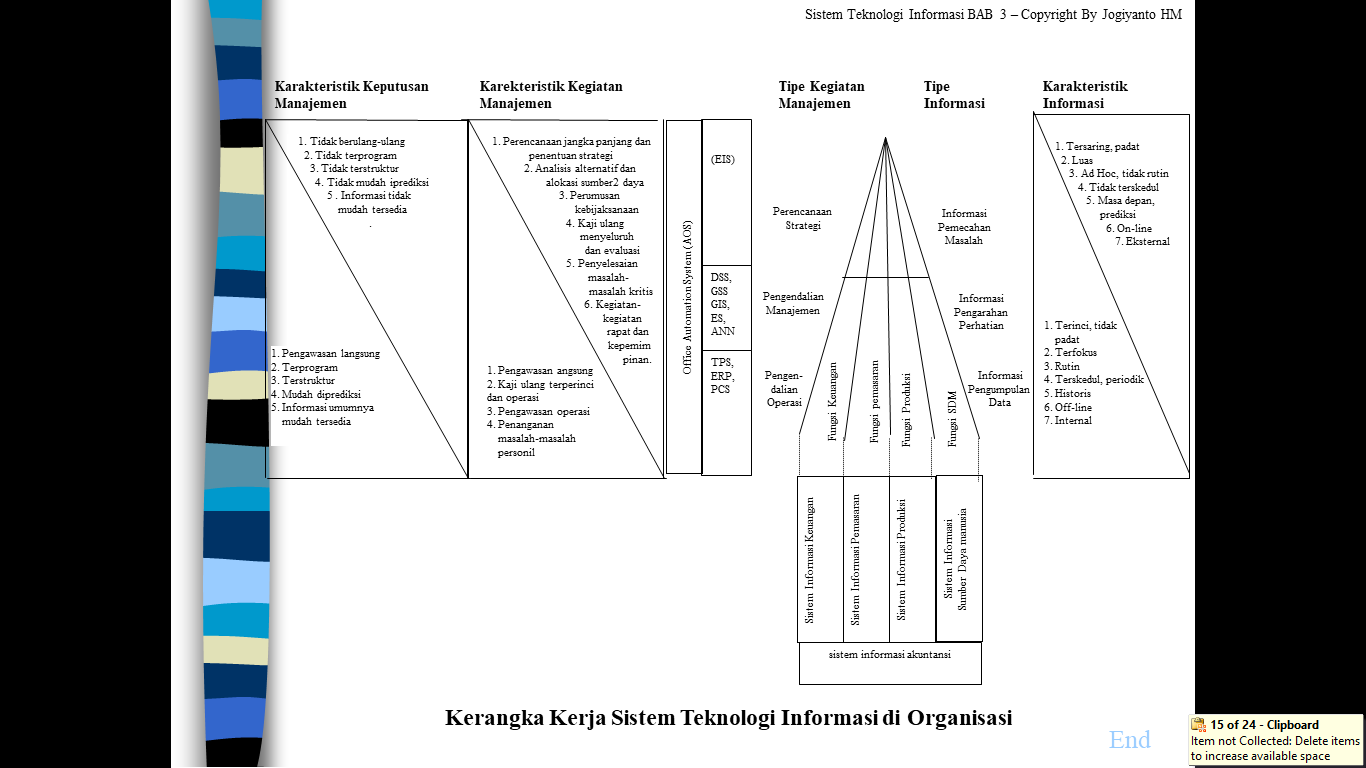